MALAYSIA Approach to Nuclear Forensics
ATOMIC ENERGY LICENSING BOARD & MALAYSIAN NUCLER AGENCYMALAYSIAAliyah MOHD SAAD, Zalina LAILI, Hishamuddin HUSAIN, Norhayati ABDULLAH
WASTE AND ENVIRONMENT 
TECHNOLOGY DIV.
RADIOCHEMISTRY LAB
ANALYTICAL CHEMISTRY LAB
DOSE MEASUREMENT & PHYSICAL INSPECTION
RADIATION SAFETY & HEALTH DIV.
Roles and Responsibilities
National Laws
RADIATION PROCESSING DIV.
MATERIAL (POLYMER) TESTING LAB
ATOMIC ENERGY LICENSING ACT 1984
To control any activity dealing with radioactive materials, nuclear materials, prescribed substances or irradiating apparatus in medical and non-medical application.
STRATEGIC TRADE ACT 2010
Legislation that controls the export, transshipment, transit and brokering of strategic items and technology, including arms and related material, as well as activities that will or may facilitate the design, development, production and delivery of weapons of mass destruction.
EVIDENCE ACT 1950
This Act shall apply to all judicial proceedings in or before any court, but not to affidavits presented to any court or officer nor to proceedings before an arbitrator. 



           NATIONAL SECURITY COUNCIL DIRECTIVES
DIRECTIVE 18 : COUNTER TERRORISM MANAGEMENT
DIRECTIVE 20 : DISASTER MANAGEMENT
MATERIAL (INDUSTRIAL) TESTING LAB
INDUSTRIAL TECHNOLOGY DIV.
National Response Plan to Cases of Nuclear and Other
Radioactive Material Out of Regulatory Control
Existing Nuclear Forensics Capabilities
Nuclear Forensics Model Action Plan
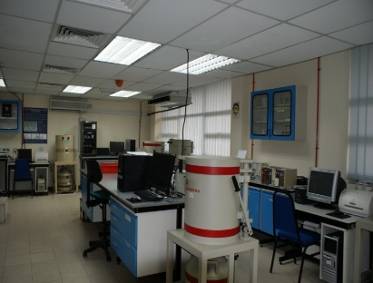 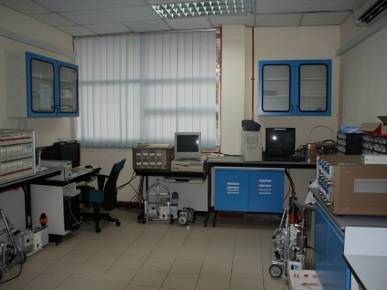 LAB ANALYSIS
Malaysian Nuclear Agency
Chemistry Department
Ministry Of Health
STRIDE
Universities
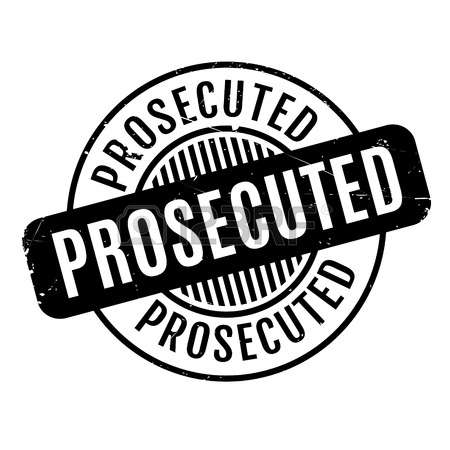 FORENSIC
GAMMA SPECT
ALPHASPECT
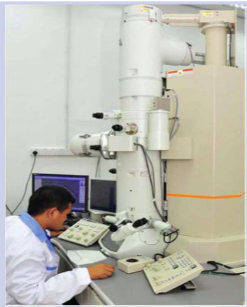 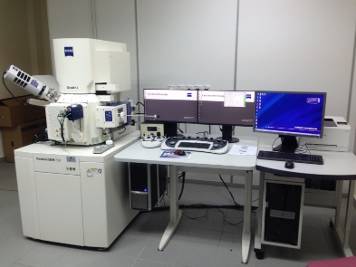 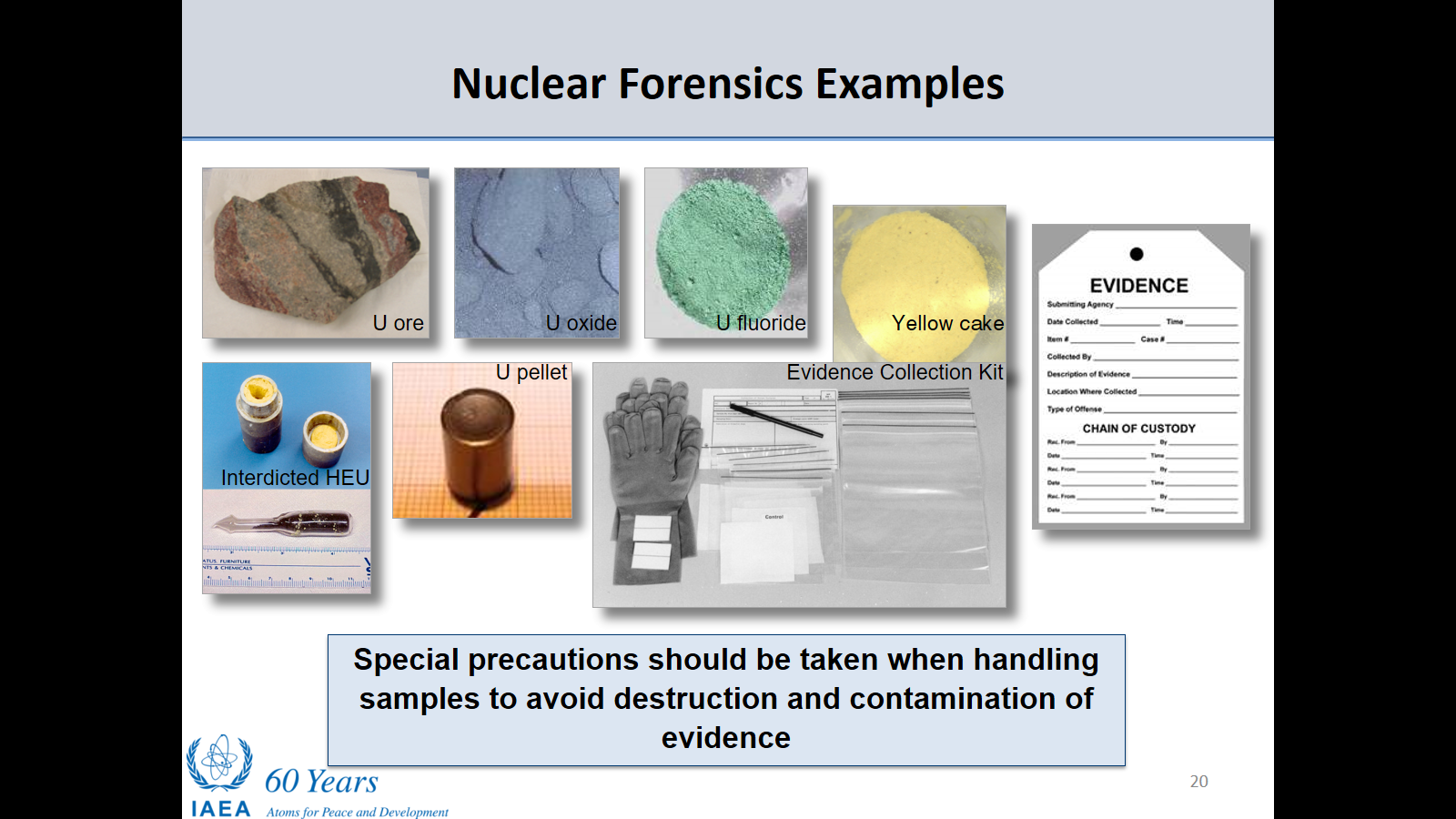 Communication of Findings
SEM/EDAX
TEM
LAB   Investigation Officer (AELB)  PROSECUTION

    Aligned with Investigation procedures set by the regulatory   
      authority
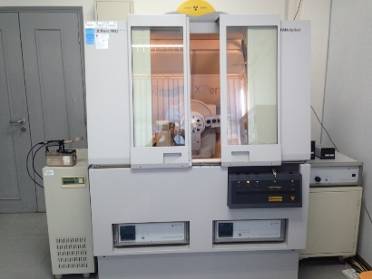 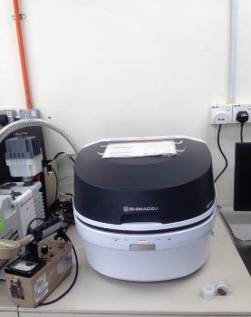 XRD
XRF